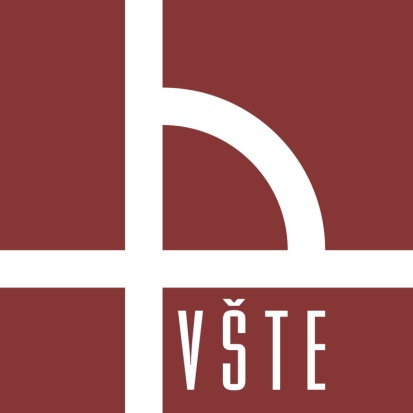 Vysoká škola technická a ekonomická v Českých Budějovicích

Ústav technicko - technologický
Možnosti rozšíření biologické ochrany letišť s využitím bezpilotních letounů
Autor diplomové práce: Bc. Jiří nohava
Vedoucí diplomové práce: 
doc. Ing. Rudolf Kampf, Ph.D., MBA
doc. Ing. Karel Jeřábek, CSc.
Konzultant: Ing. Ladislav BartuškA
Oponent: Ing. Gustav Sysel
Motivace a důvody k řešení daného problému
Rozšíření možností biologické ochrany letiště – zvýšení bezpečnosti leteckého provozu,

 zájem o danou problematiku a její další možné využití,

 bližší seznámení s problematikou a její vývoj v praxi.
Cíl práce
Cílem diplomové práce je analýza přístupu a současný stav biologické ochrany letišť s možnostmi rozšíření preventivních pasivních a aktivních opatření biologické ochrany za pomoci bezpilotních letounů na vybraném letišti. 

V rámci práce bude proveden návrh systému bezpilotních letounů pro biologickou ochranu letiště a provedena komparace jednotlivých technických zařízení vhodných pro vytvoření takového systému.
Použité metody
Metody sběru dat 
Analýza dokumentů ( právní podklady, EU normy, technická dokumentace),
řízený rozhovor,
analýza rizik (Ishikawův diagram, Wildlife Hazard Risk assessment).

Zpracování dat

Vyhodnocení a návrh opatření
Představení letiště Planá u Českých Budějovic
Založení v roce 1920,
 vývoj – civilní – vojenské – civilní, 
 od roku 2005 - Jihočeské letiště České Budějovice a.s.,
 provoz letadel kategorie 4C – do 36 m, 
 licenční řízení o udělení statutu veřejného mezinárodního letiště.
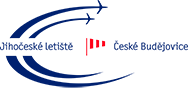 Výzkumný problém
Zjištění možností rozšíření biologické ochrany letiště v Českých Budějovicích s využitím bezpilotních systémů.

 Cílem je zjistit aktuální stav biologické ochrany letiště v Českých Budějovicích a navrhnout pro toto letiště využití bezpilotních systémů při biologické ochraně letiště.
Komparace způsobů BIOL
Konvenční biologická ochrana (dravci – psi – člověk)


vs
      
Biologická ochrana pomocí bezpilotního prostředku
(dron – termokamera – reproduktor)
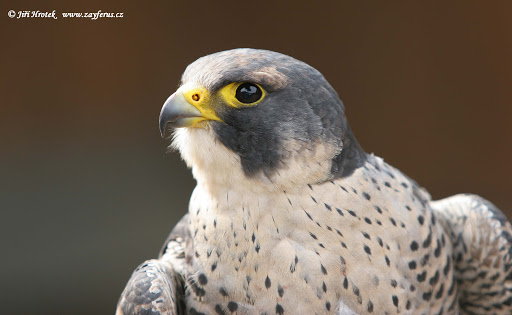 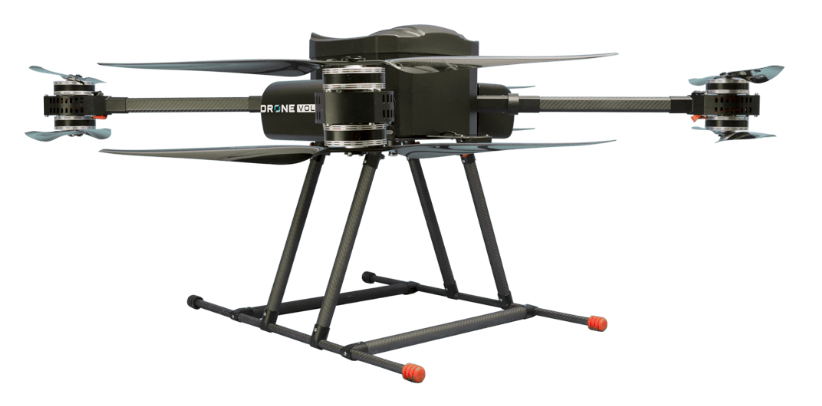 Schéma navrhovaného systému
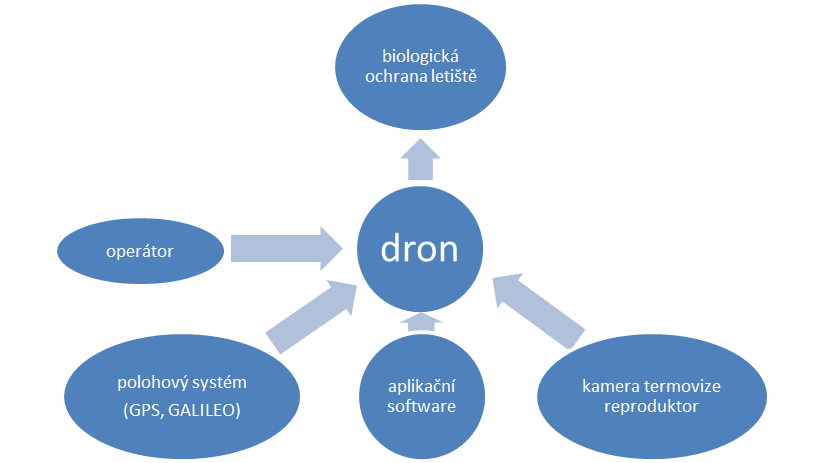 Návrh dráhy letu dronu  při BIOL
Další uplatnění dronu
Kontrola oplocení areálu,

 kontrola stavu letadla,

 využití při krizových situacích ( požár atd.),

 kontrola pohybu osob v prostoru letiště.
Závěrečné shrnutí
Výzkumný problém byl zodpovězen - SPLNĚN
Cíl diplomové práce byl splněn

Návrhy opatření
Zvážení možnosti zavedení do praxe  -  Letiště Václava Havla Praha již využívá stacionární termokamery
Možnosti pořízení systému z dotačních titulů EU
Vyvinutí software pro automatizovanou činnost
Otázky vedoucího práce
Vysvětlete provázanost kapitoly 4.6. Analýza rizik v souvislosti s biologickou ochranou a drony s cı́lem práce. 

 Bude váš návrh realizovaný?
Otázky oponenta práce
Z jakých důvodů předpokládáte, že by využívání dronů k biologické ochraně bylo vhodné?

 Zjistil jste, zdali si ptáci na provoz dronů zvykli a tudíž použití dronů k plašení bylo neúčinné?

Dokážete odhadnout roční provozní náklady ochrany při použití dronů a klasickými prostředky?
Děkuji za pozornost.